THIRD ANGLE ORTHOGRAPHIC DRAWING
WORLD ASSOCIATION OF TECHNOLOGY TEACHERS	https://www.facebook.com/groups/254963448192823/	technologystudent.com © 2023
V.Ryan © 2023
HELPFUL LINKS:	https://technologystudent.com/despro_flsh/third10.html
3D DRAWING









SCALE 1:4




THIRD ANGLE PROJECTION
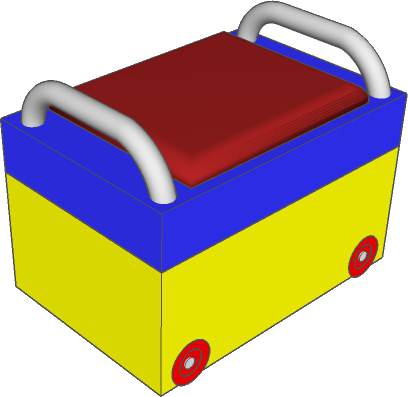 HELPFUL LINK
A 3D drawing of a storage unit is seen opposite.
Draw the side and plan views, in third angle orthographic projection.
Add ﬁve more dimensions, estimate measurements.
PLAN VIEW
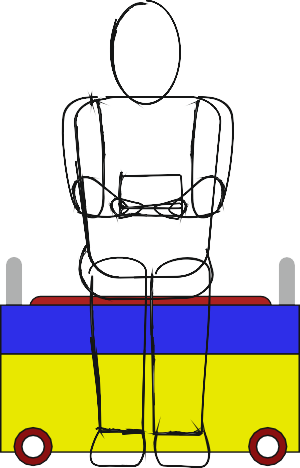 500mm
100mm
PLEASE ESTIMATE ALL MEASUREMENTS
SIDE VIEW
FRONT VIEW